« Основы эффективной подготовки к ОГЭ и ЕГЭ по биологии в 2024 году»
Учитель биологии МБОУ СОШ № 5
 Григорян Л.М
Этапы организации подготовки к ЕГЭ и ОГЭ по биологии
1. Знакомство учащихся с нормативными документами,  демонстрационным вариантом, содержанием спецификации и кодификатора.
2. Входная диагностика.  Учащимся предлагается прорешать  несколько вариантов ОГЭ, ЕГЭ. Основная цель: выявить уровень знаний на данный момент  и определить западающие темы.
3. Рекомендации по использованию источников информации (справочная литература, сборники тренировочных вариантов по демоверсии, мультимедийные учебные пособия, сайты)
4. Определение форм подготовки (урок, консультации, элективные занятия, самоподготовка)
5. Родительское собрание (ознакомление родителей  с нормативными документами,  демонстрационным вариантом, результатами диагностики, графиком проведения внеурочной работы; рекомендации психолога)
Направления работы при подготовке к  ГИА в форме ЕГЭ и ОГЭ
1. Первое направление это внеурочная работа с учащимися на консультациях.( организация повторения теоретического материала на основе кодификатора элементов содержания и  требований к уровню подготовки выпускников)  
2. Второе направление это работа на уроках. (планирование уроков с обязательным повторением содержания разделов курса, пройденных в предыдущие годы, проведение  различных форм текущего контроля с использованием заданий, аналогичных заданиям ЕГЭ и ОГЭ)
3.Третье направление  систематическая работа непосредственно с тестовыми заданиями.
Формы                           Методы
Общеклассные
Урок
Практическая работа
Зачет
Факультатив
Элективный курс
Консультации
Групповые
Индивидуальные
Словесные
Лекция, беседа, семинар
Наглядные
Иллюстрации, демонстрации
Практические
Лабораторные работы, различные самостоятельные работы, творческие работы
Формы и методы проведения промежуточной аттестации знаний учащихся:
Изученный материал на уроке - устный опрос учащихся, самостоятельные письменные работы, тестирование по изученной теме урока, выполнение индивидуальных заданий.
Изученные темы - контрольные работы по темам.
Электронные учебные пособия
«Биология 10-11 класс. Интерактивный курс для школьников», 
"1С:Школа. Биология. Сдаем ЕГЭ ",
«Биология 6-11 классы. Интерактивные дидактические материалы»
 «Уроки биологии 10 класс. Электронное интерактивное приложение»
 «1С:Школа. Биология. Животные. 7 класс», 
«1С:Школа. Биология. Человек. 8 класс», 
«1С: Школа. Основы общей биологии. 9 класс»,
Формы и методы проведения промежуточной аттестации знаний учащихся:
Изученный материал на уроке - устный опрос учащихся, самостоятельные письменные работы, тестирование по изученной теме урока, выполнение индивидуальных заданий.
Изученные темы - контрольные работы по темам.
Сайты:
-ФИПИ
Решу ЕГЭ ege.sdamgia.ru 
 Решу ОГЭ oge.sdamgia.ru 
 Студариум studarium.ru 
 Статград      http://statgrad.mioo.ru.  
Сайт Лины Клевер  bio_linaklever 
https://vk.com/anatomy_cheloveka
  http://onlinetestpad.com
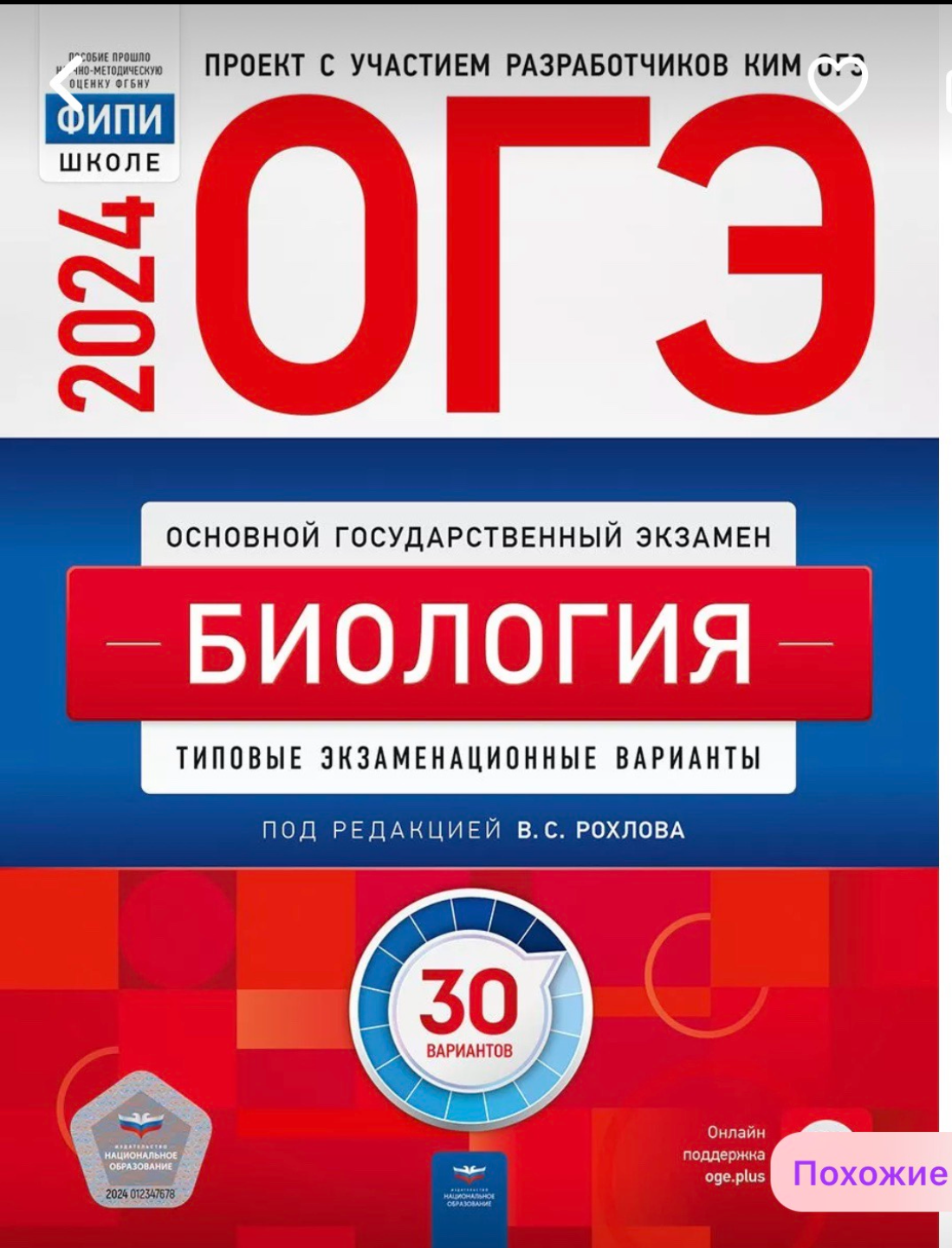 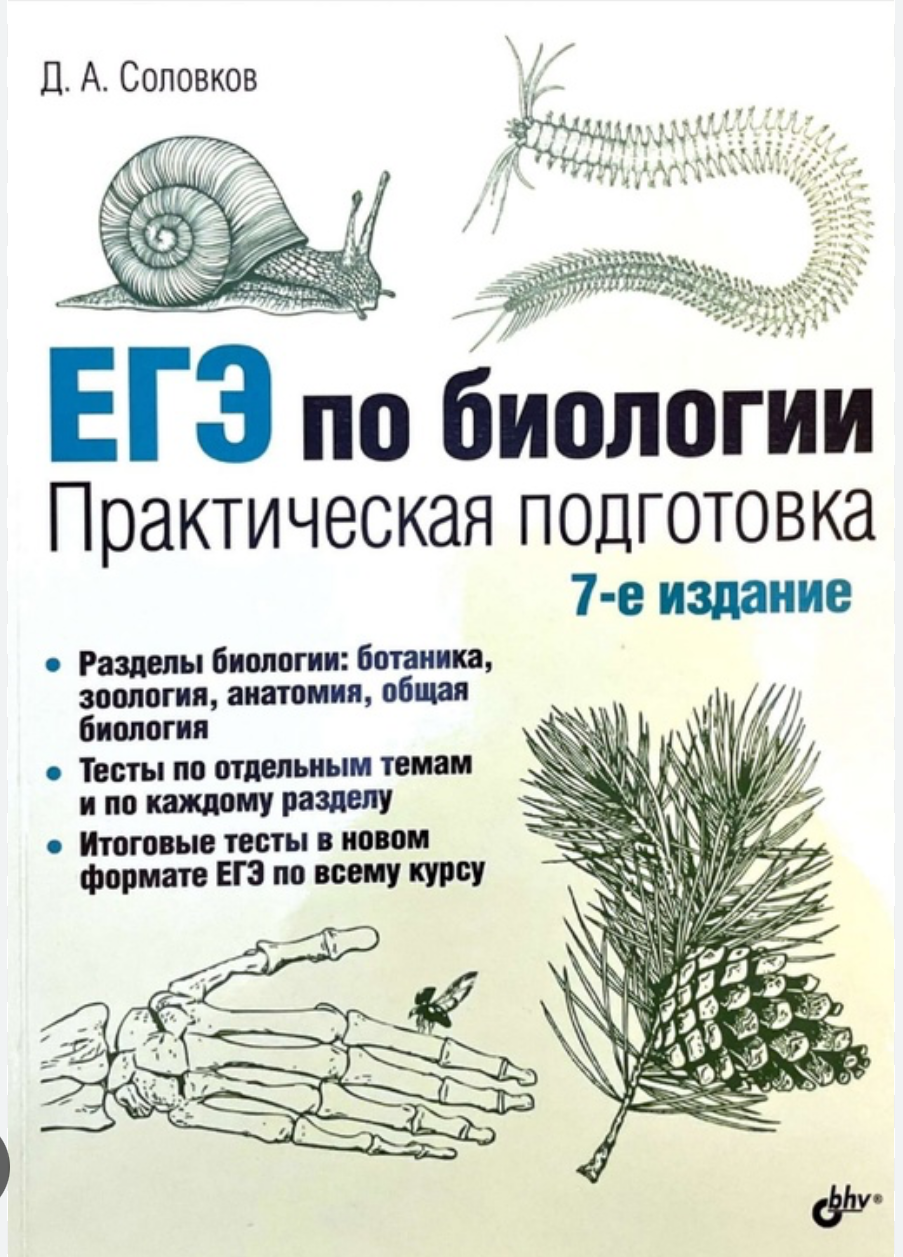 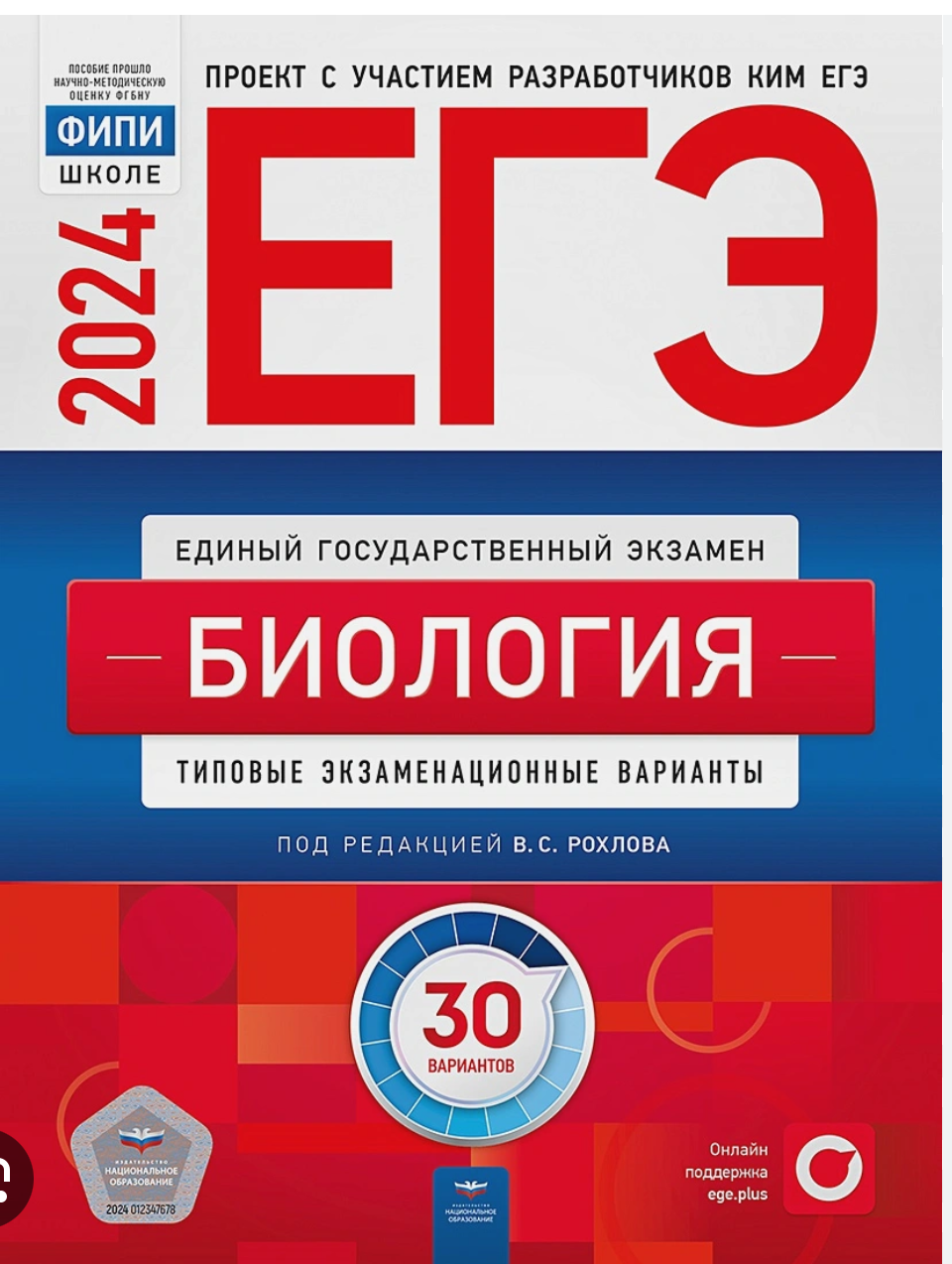 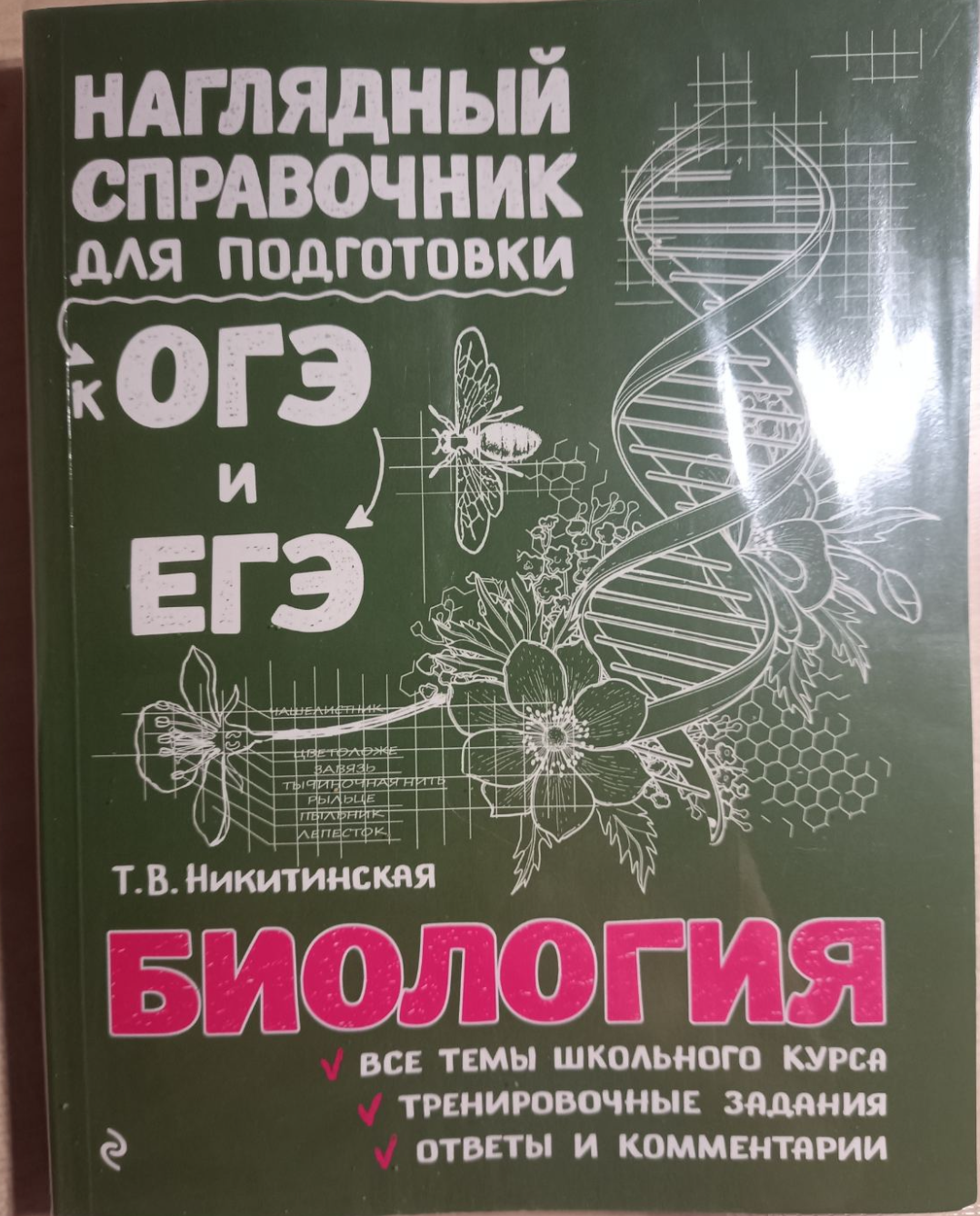 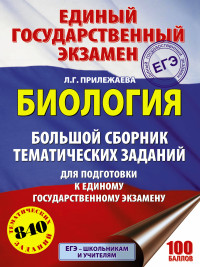 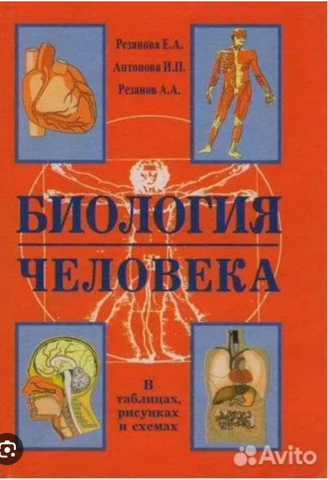 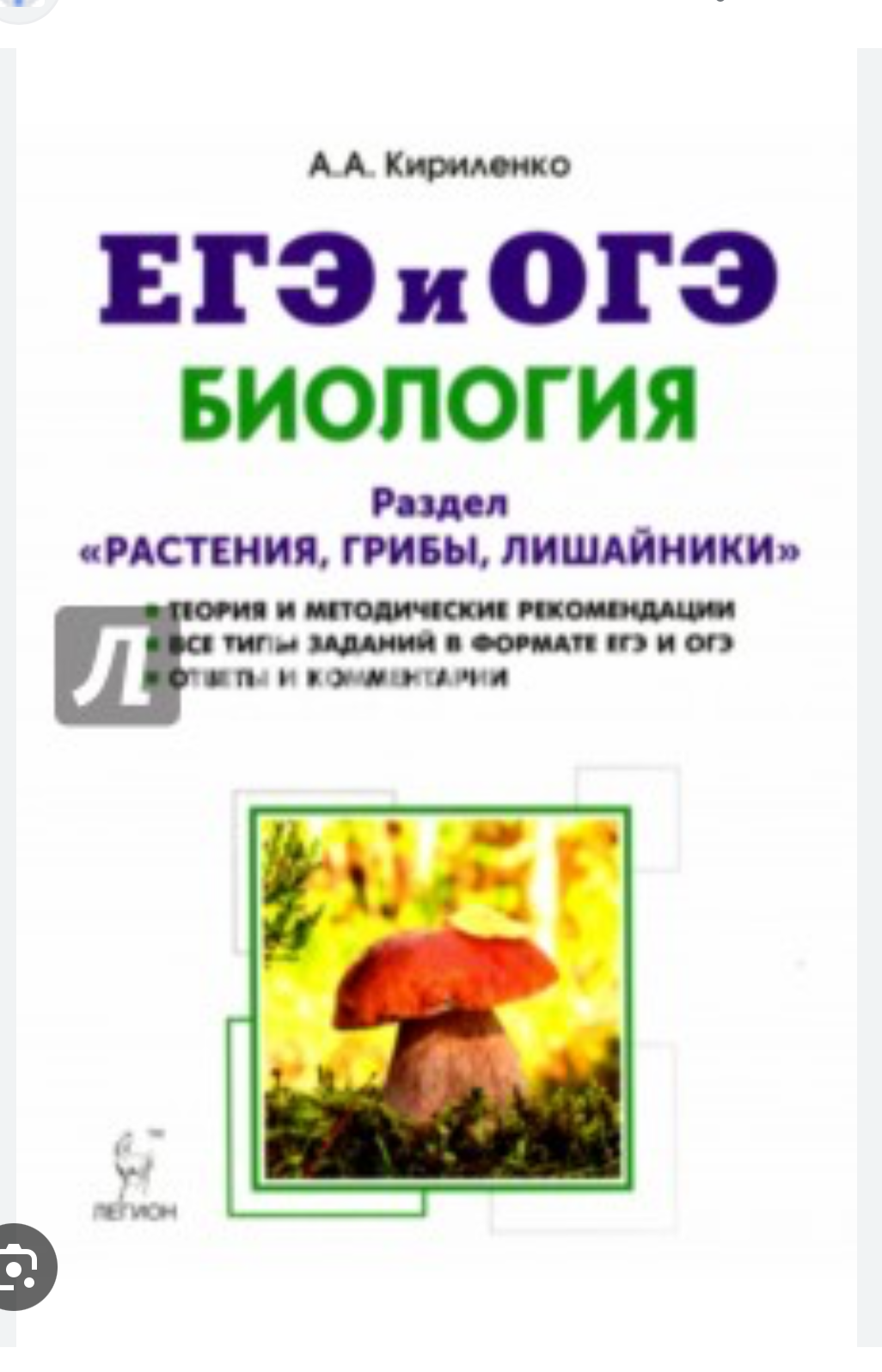 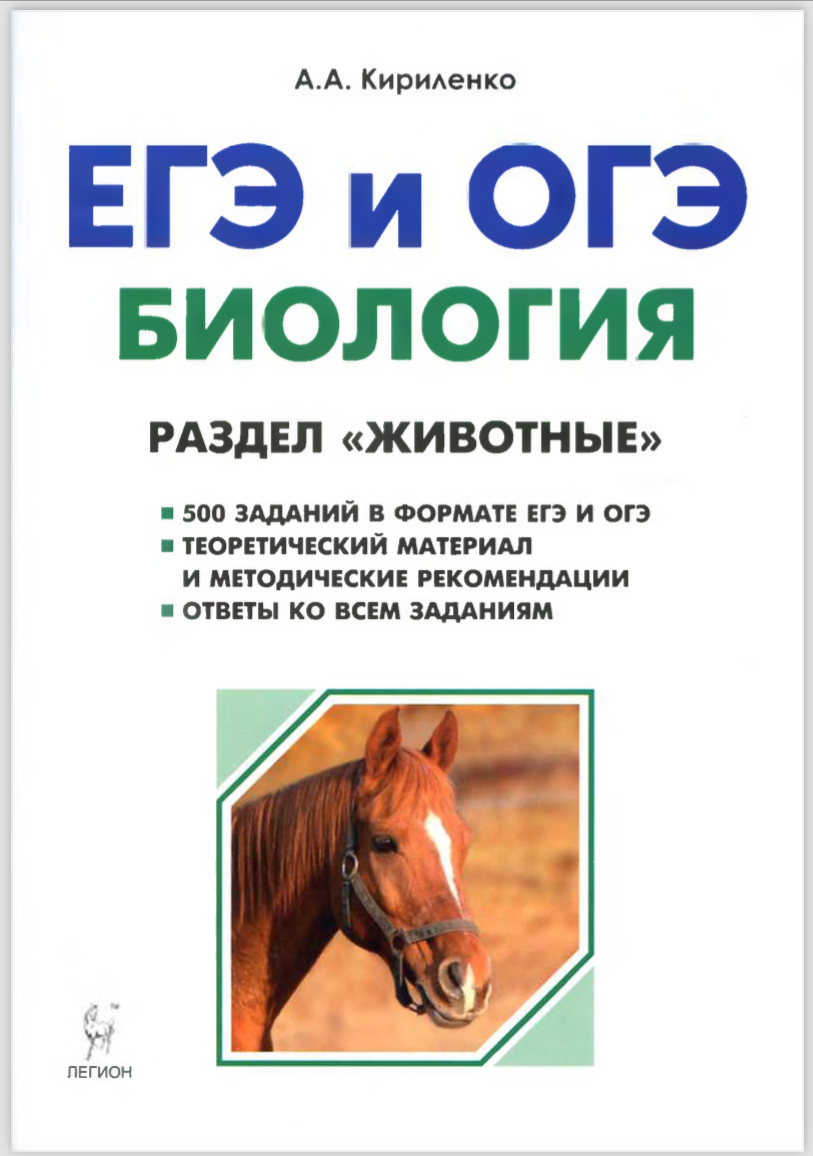